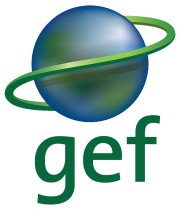 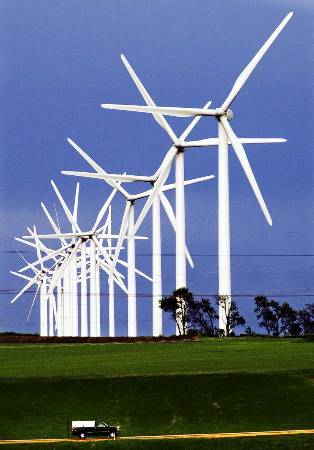 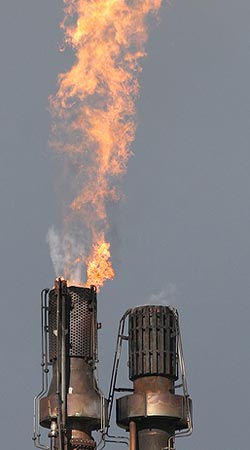 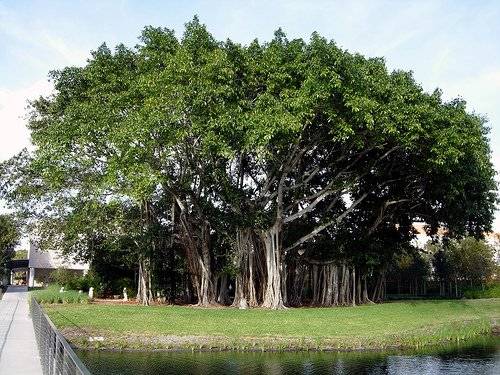 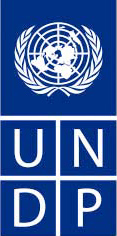 Supporting ECIS transition to low emission development
Nationally Appropriate Mitigation Actions (NAMAs) for low-carbon end-use sectors in Azerbaijan
Chingiz Mammadov
UNDP
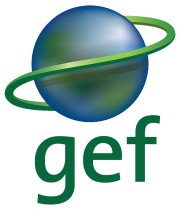 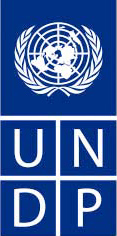 Project’s Genesis
Continuous Communication with the National Government.
Guiding Document: UNDAF for Azerbaijan for 2011-2015
2. Discussions/Series of meetings with the Government in 2012-2013 on possible CC mitigation actions
3. Assessing the State Oil Company of Azerbaijan Republic (SOCAR) as a potential partner in the Project
4. Looking for possible GEF financing: GEF-5 allocation for Azerbaijan under Climate Change: 
since total $ 6.5mln, sufficient for financing the NAMA            project: required amount: $3.57 mln
Result: Project Concept Developed (PIF/PPG formulated)
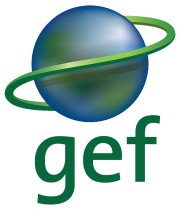 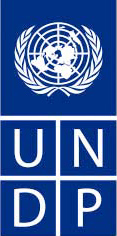 Project Preparation
5. Project Document Preparation in 2013-2014: 
Team of Local and International Experts formed
Series of field trips, meetings, discussions with the representatives of SOCAR were held;
CC Mitigation opportunities and Potential NAMAs are discussed with SOCAR, 
Co-financing options are discussed and agreed with SOCAR and UNDP
 Project Document has been prepared
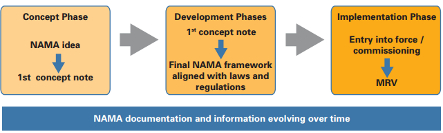 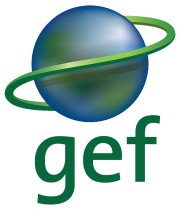 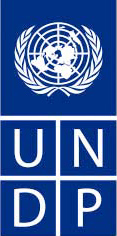 Guiding Documents and Principles
UNDAF: 
By 2015, non-oil development policies result in better economic status, decent work opportunities and a healthier environment in all regions and across all social groups
UNDP Strategic Plan Primary Outcome:
Relevant national strategies, policies, and capacities strengthened to address environmental degradation, promote the green economy, and reduce vulnerability to climate change.
UNDP Strategic Plan Secondary Outcome: 
Relevant regulatory and institutional frameworks established to safeguard energy security, enable greater energy efficiency in production and consumption cycles and a wider use of renewable energy
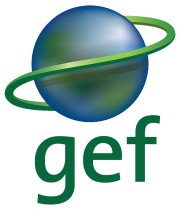 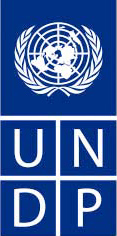 Project Summary
Project objective:
Development of NAMAs for low-carbon end-use sectors (buildings, transport, associated gas for residential areas)
 Implementation Period: 
5 years
 Partners: 
State Oil Company of Azerbaijan Republic (SOCAR)
Ministry of Ecology and Natural Resources (MENR)
 Project Budget:
Total: 35,470 mln USD
GEF Financing: 3,570 mln USD; UNDP: 200,000 USD
 Expected CC Mitigation: 
     Total direct emission reductions over 0.56 mln t CO2eq and
     Total indirect emission reductions of 6.24 mln t CO2eq
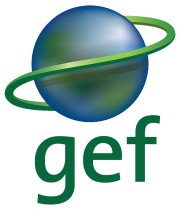 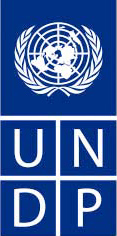 Project Components/Outcomes
Outcome 1
Assessment of GHG emission mitigation potentials and target setting
Outcome 2
Development of NAMAs in oil & gas end-use sectors
Outcome 3
Implementation of NAMAs in the oil & gas end-use sector
Outcome 4
MRV system and national registry for mitigation actions in the energy generation and end-use sectors
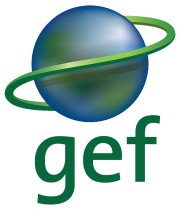 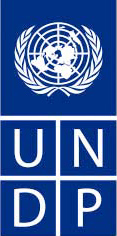 Nationally Appropriated Mitigation Actions
NAMA 1: SOCAR’s Green Building Program implemented
Content: making use of energy efficient technologies and practices in new and existing residential and office buildings :
NAMA 2: Sustainable Transport at SOCAR implemented
Content: introducing alternative fuel sources such as electric vehicles, introducing energy efficient fleet management practices
NAMA 3: SOCAR’s Associated Gas Capturing Program implemented
Content: capturing low-pressure associated gas being currently vented at one of SOCAR’s largest on-shore oil & gas production units at Siyazan (Siyazanneft) and providing this to nearby citizens
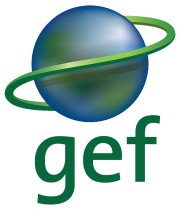 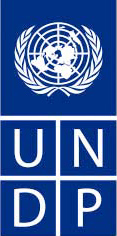 Establishing MRV system
Implementation of MRV system and national registry for mitigation actions in the energy generation and end-use sectors 

Defined and established sectoral and sub-sectoral reference baselines for oil & gas end-use sectors
Established sub-sectoral GHG inventories for key oil & gas end-use sub-sectors
Established an operational national registry mechanism for mitigation actions in the oil & gas end-use sectors
Accurate measurement and accounting of actual GHG emission reductions in the oil&gas end-use sectors
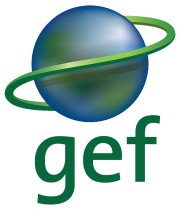 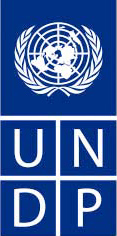 Expected Challenges
Matching Project Activities with SOCAR’s activities
Establishing and using a feedback mechanism ensuring that the Project Activities remain in line with the country, CC and SOCAR priorities
Risk management
Technology transfer and making sure that the best available technical expertise is provided under the project
Making sure that the project results are sustainable and replicable
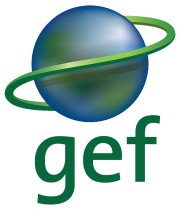 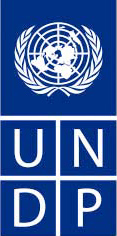 Thank you for your attention